Relacionem el Dia de la Mediació amb el lema 3B’s: BENESTAR-BARRI-BOSC.

DIVENDRES 28 DE GENER: 

HORARI APROXIMAT: 
	9:30-11h: GIMCANA
    11-11:30h: PATI I ESMORZAR
    11:30-12:30h: CERCLE A L’AULA + MOVIMENTS MEDIACIÓ (opcional).
PROVES I MURALS:
PROVA BENESTAR (zona picnic):
Trencaclosques dels 3 logos: ESCOLA, MEDIACIÓ i 3B.
Ordenar passos de la mediació.




MURAL BENESTAR (porxo del benestar):
Hi haurà 3B gegants penjades i cada infant haurà de
dibuixar, escriure una paraula o frase del que per ell
significa benestar en un post-it.
Prèviament fer un petit cercle per parlar-ho.
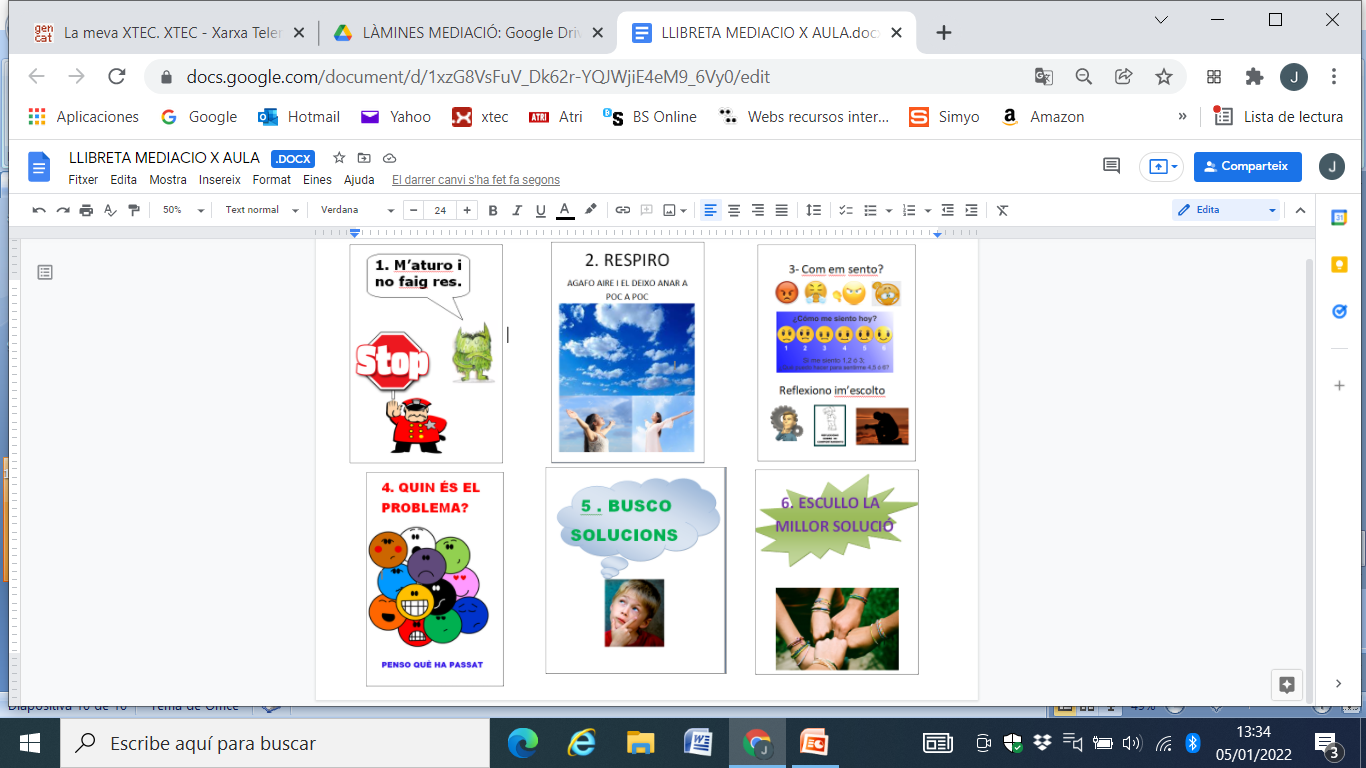 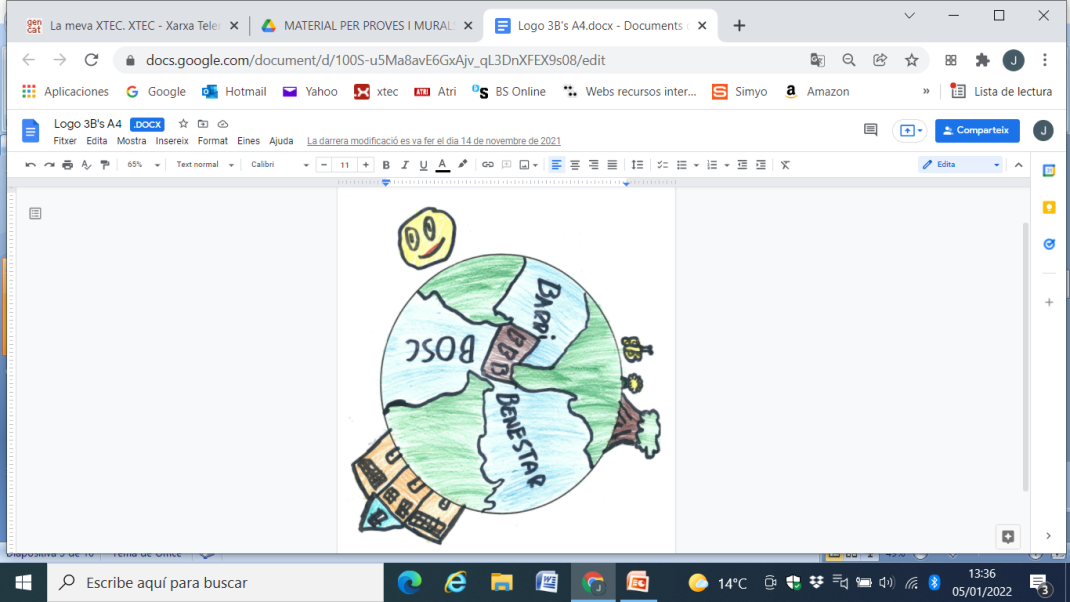 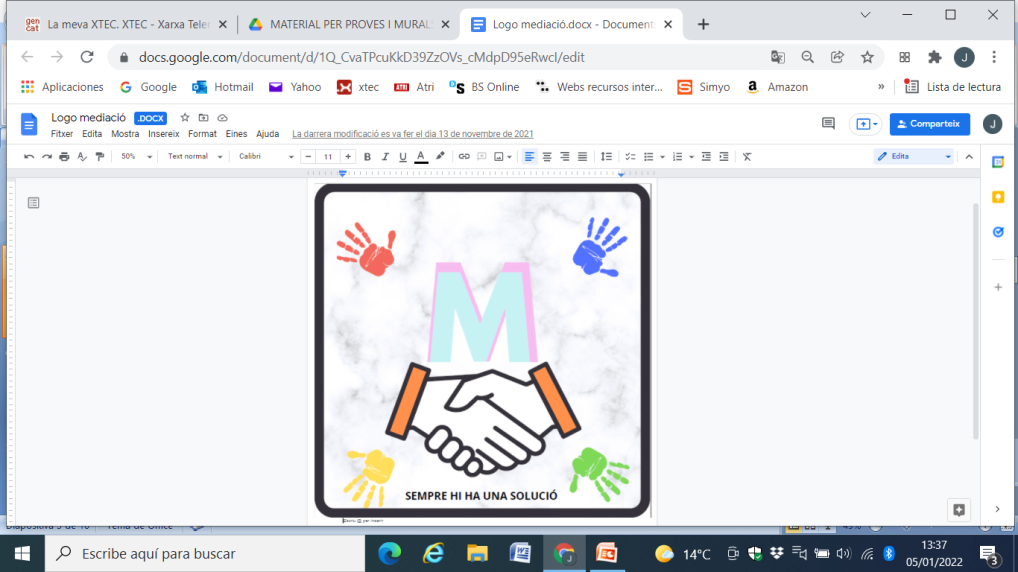 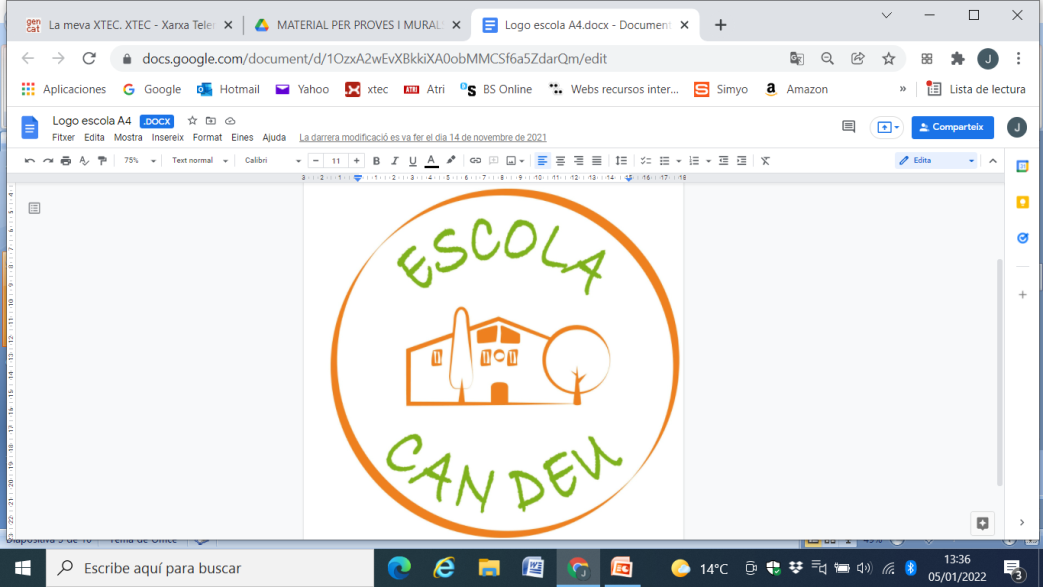 PROVES I MURALS:
PROVA BARRI (zona passadís davant vestuari):
Aparellar edificis emblemàtics del barri amb el
seu nom. 
Fixar-se amb els detalls, 
on creuen que estàn ubicats…

MURAL BARRI (zona pista bàsquet):
Collage d’un dels edificis emblemàtics que hagin
escollit.
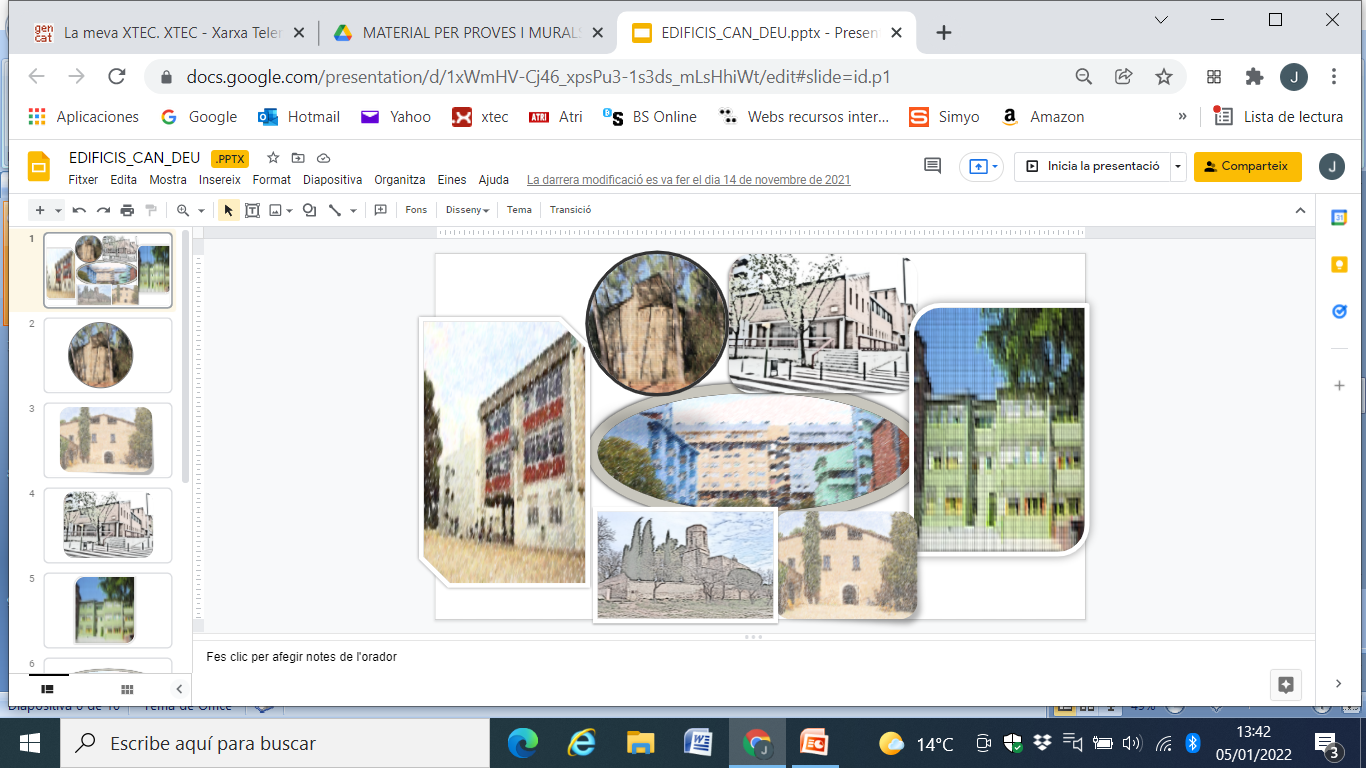 PROVES I MURALS:
PROVA BOSC (zona davant aula informàtica):
Memory d’imatges de fauna i flora del bosc de
Can Deu. Fer 3 grupets per jugar-hi. 


MURAL BOSC (zona camp de futbol):
Crear mandales amb elements 
naturals. Cada grup tindrà un espai 
marcat. Cada grup pot fer entre 1 i 3
mandales.
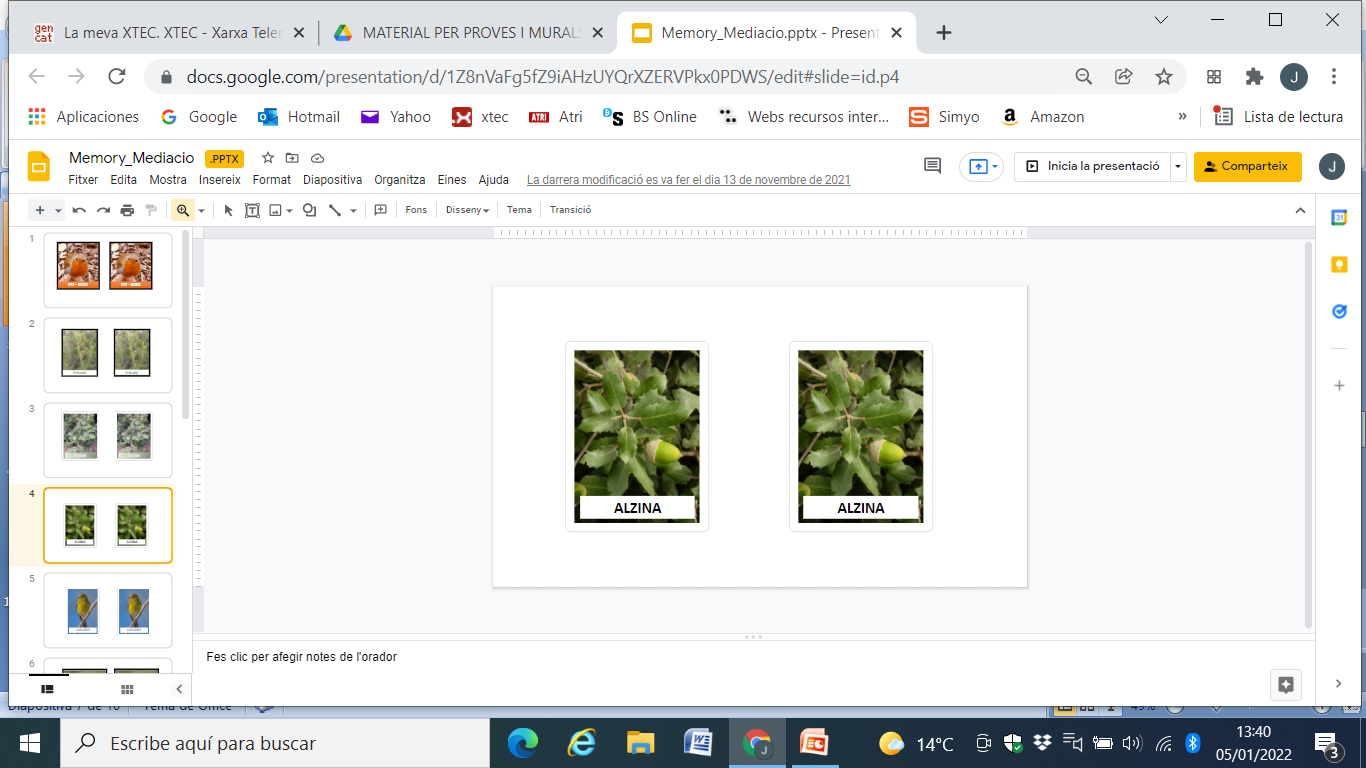 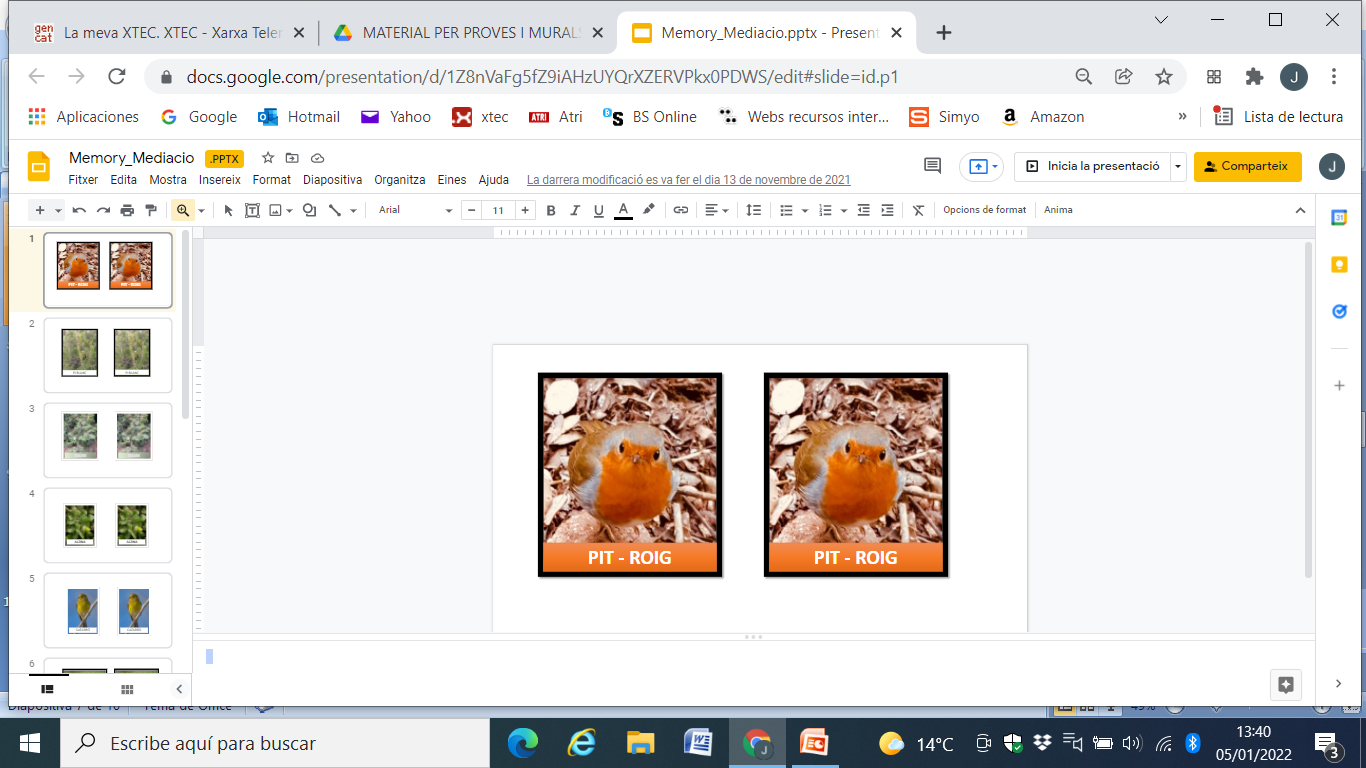 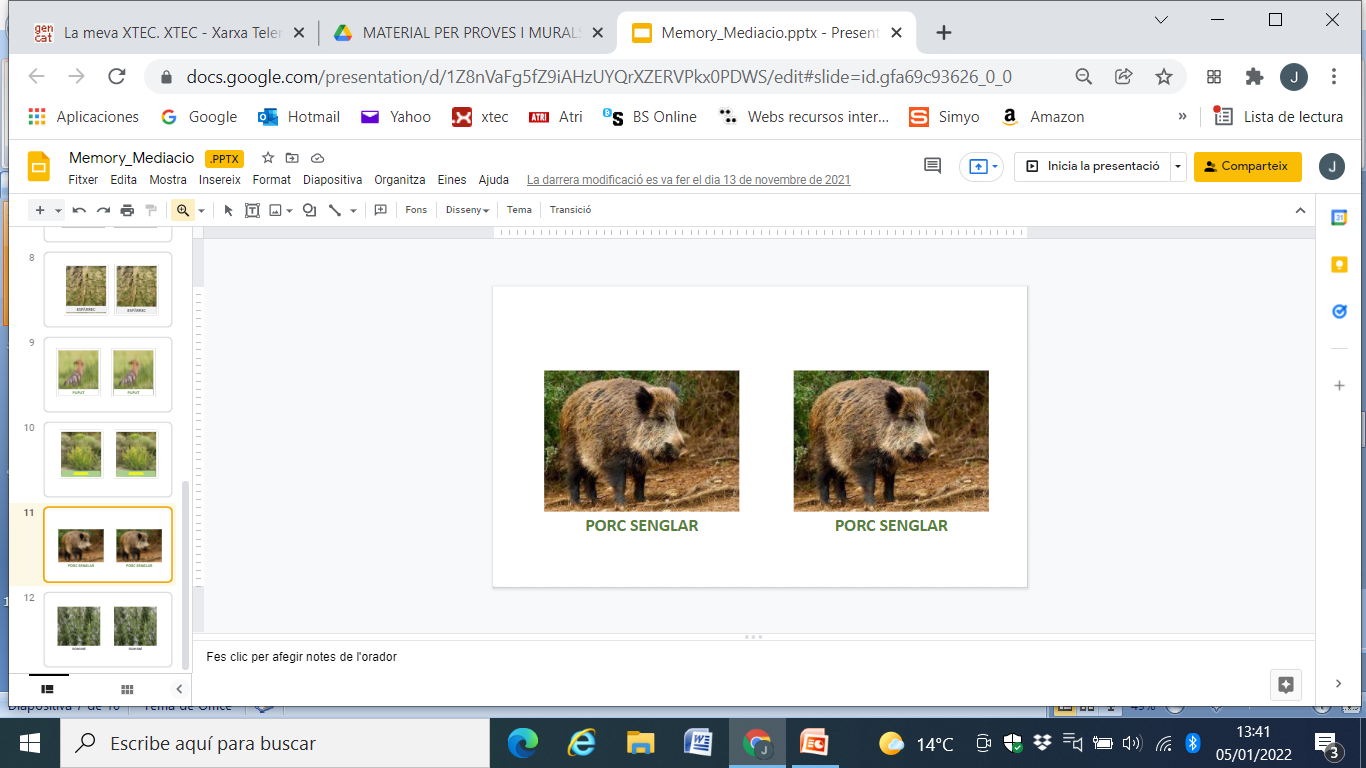 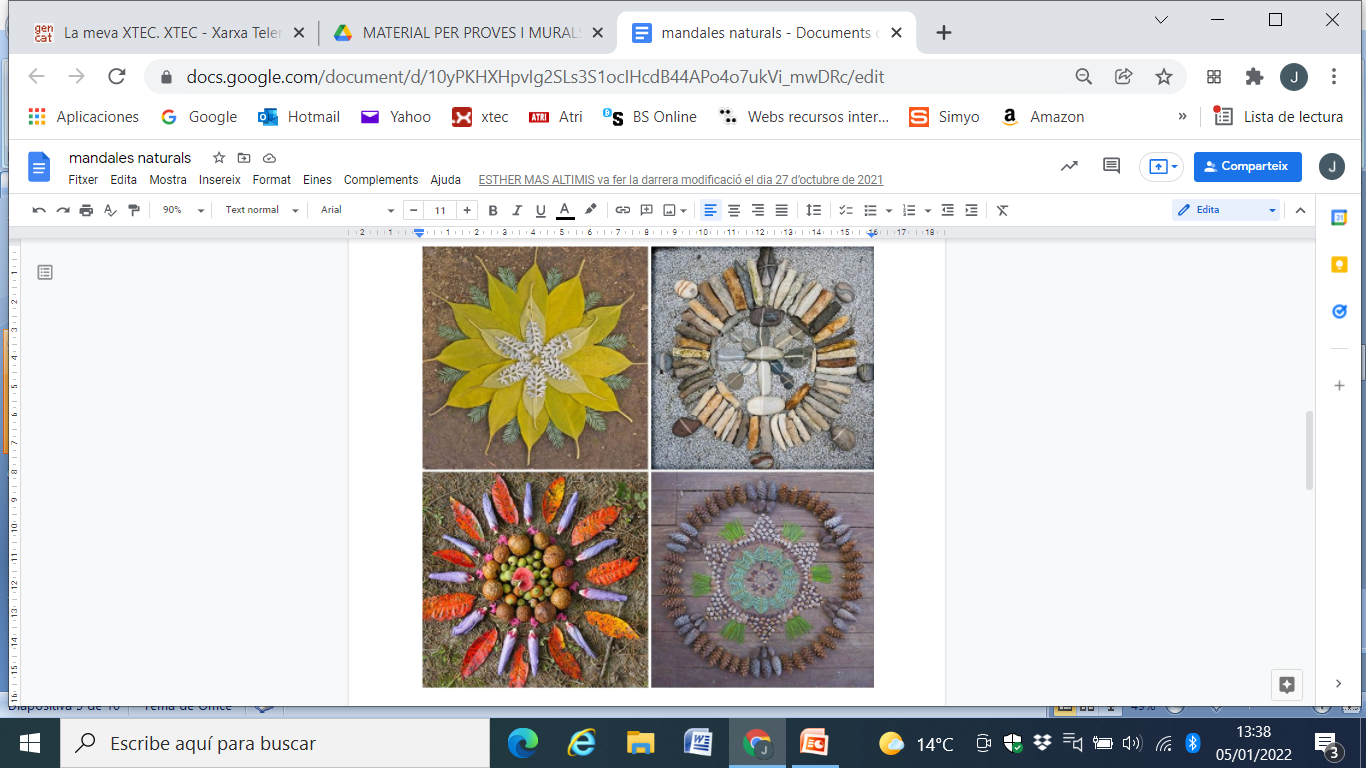